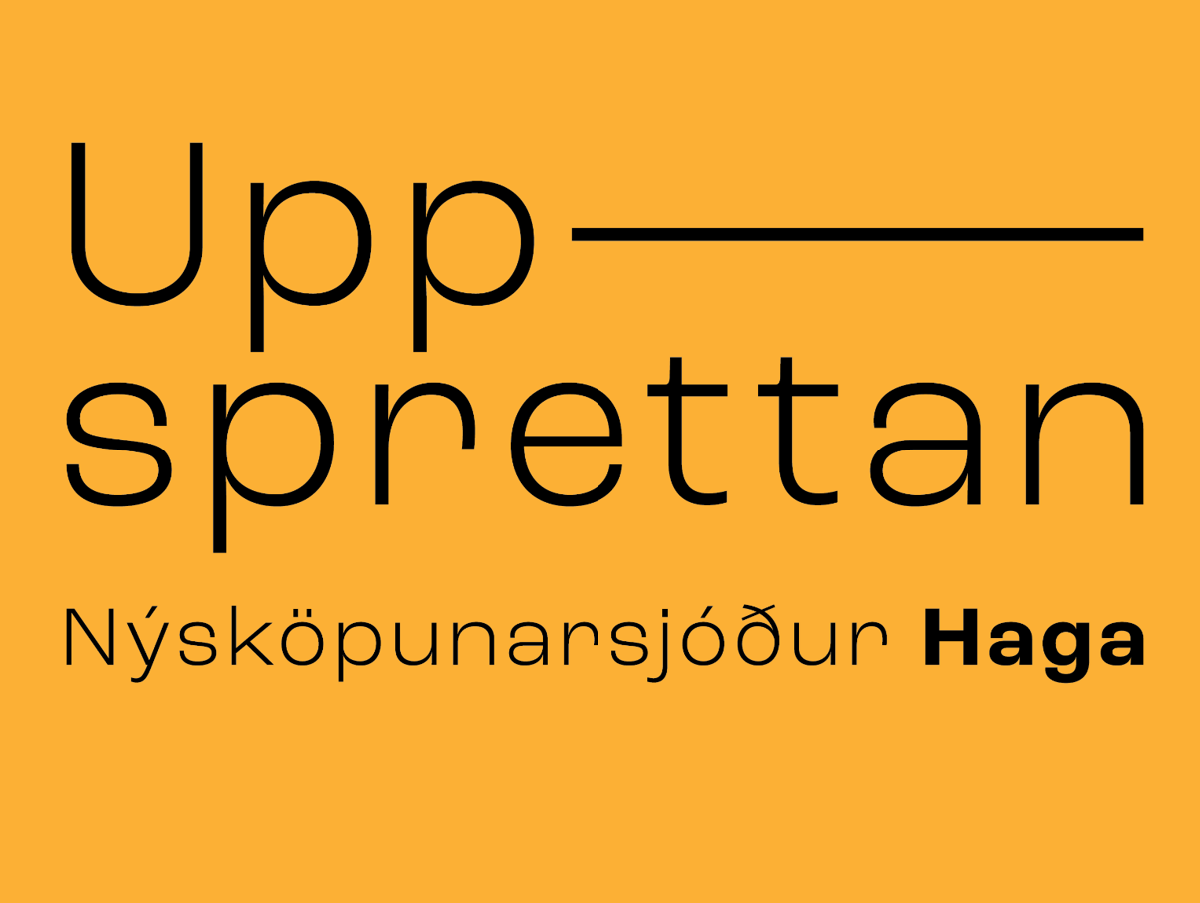 Hvað næst?
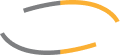 Uppprettan er
Nýsköpunarsjóður á vegum Haga. Hlutverk sjóðsins er að virkja og styðja við frumkvöðla til nýsköpunar og þróunar í íslenskri matvælaframleiðslu.  

Sjóðurinn leggur áherslu á stuðning við framleiðendur sem efla framþróun í íslenskum matvælaiðnaði, taka tillit til sjálfbærni og styðja við innlenda framleiðslu.

Allt að 20 milljónir eru til úthlutunar úr sjóðnum árið 2023. Upphæð styrktar fer eftir umfangi og verðmæti verkefnis. 

Upplýsingar um sjóðinn má finna á www.uppsprettan.hagar.is.
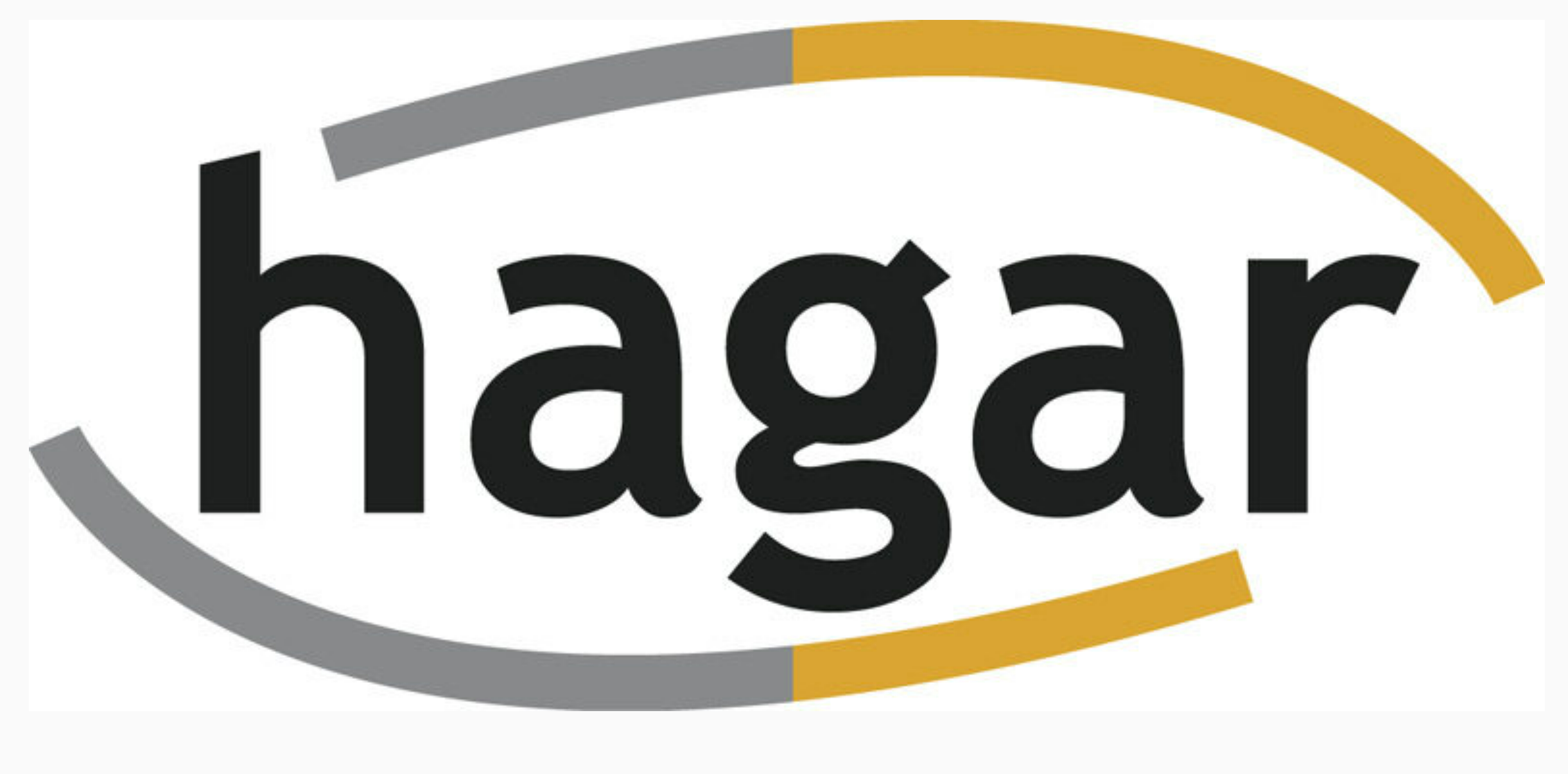 Viðmiðunarreglur sjóðsins
Matsnefnd velur verkefni sem að fá hæstu matseinkunn til úthlutunnar úr sjóðnum.

Sjóðurinn styrkir ekki
Gerð þróunar eldhúsa
Aðstoð við útflutning
Kostun á auglýsingum eða kynningarefni
Áfengisframleiðslu
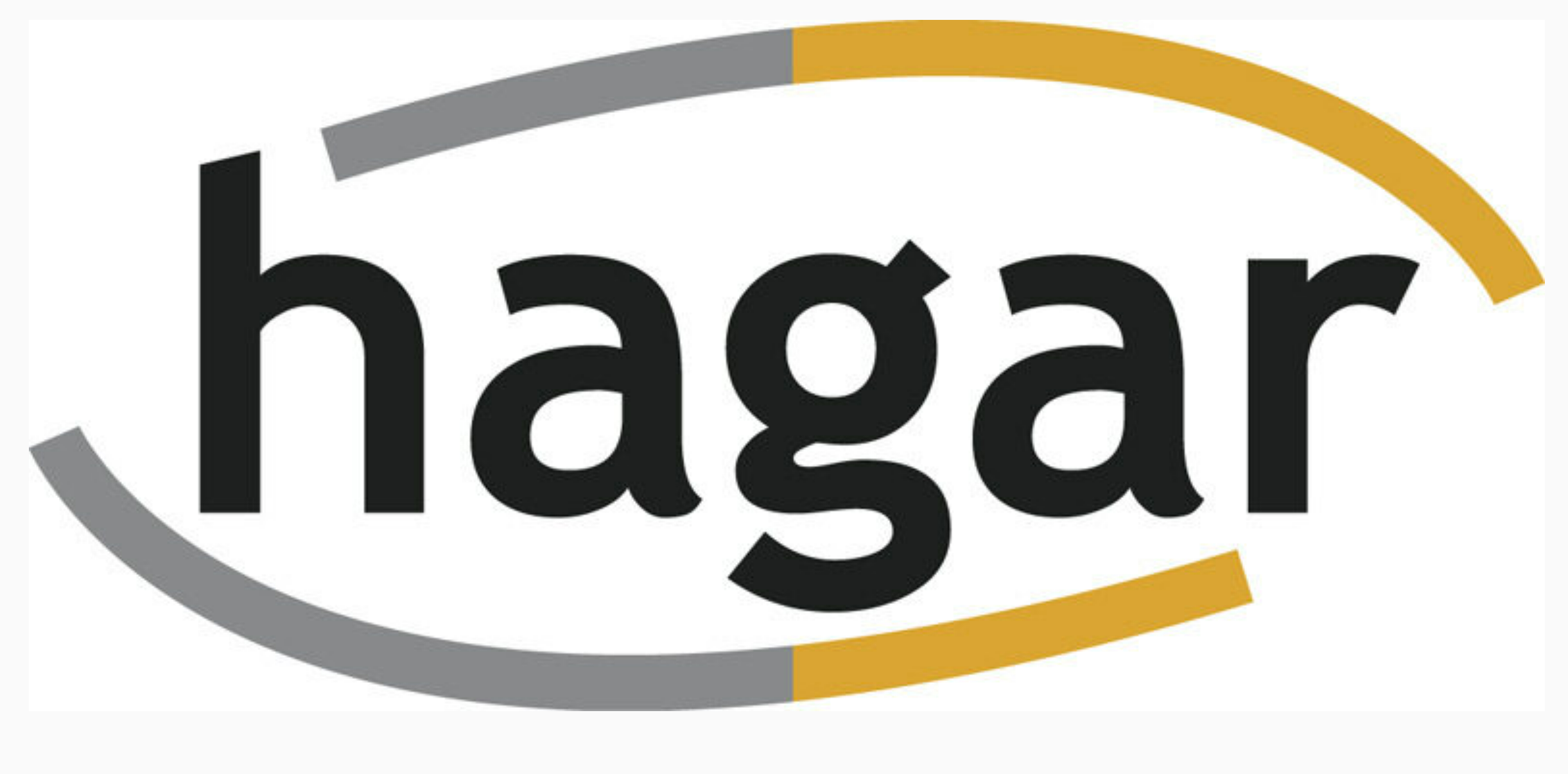 Hvaða þættir vega þyngst í mati?
Sjálfbærni (30%)
Hugar framleiðandi að umhverfisáhrifum við framleiðslu og dreifingu?
Stuðlar verkefnið að minni matarsóun eða betri nýtingu á hráefni?
Virði (30%)
Er verkefnið og framleiðslan að stuðla að aukinni verðmætasköpun, neytendum til hagsbóta?
Er varan líkleg til þess að komast á framleiðslustig og á markað?
Nýnæmi (20%)
Er varan ný af nálinni og verið að nota nýstárlegar aðferðir, tækni eða ferla við framleiðslu?
Er verið að framleiða matvæli sem eru ef til vill aðeins fáanleg í gegnum innflutning?
Tenging við sjóðinn (10%)
Hugar framleiðandi að markmiðum og hlutverki sjóðsins í sínum áætlunum?
Verk-, tíma og kostnaðaráætlun (10%)
Er framleiðandi með ítarlegar og markvissar áætlanir hvað varðar verkþætti, tímalínu og kostnað?
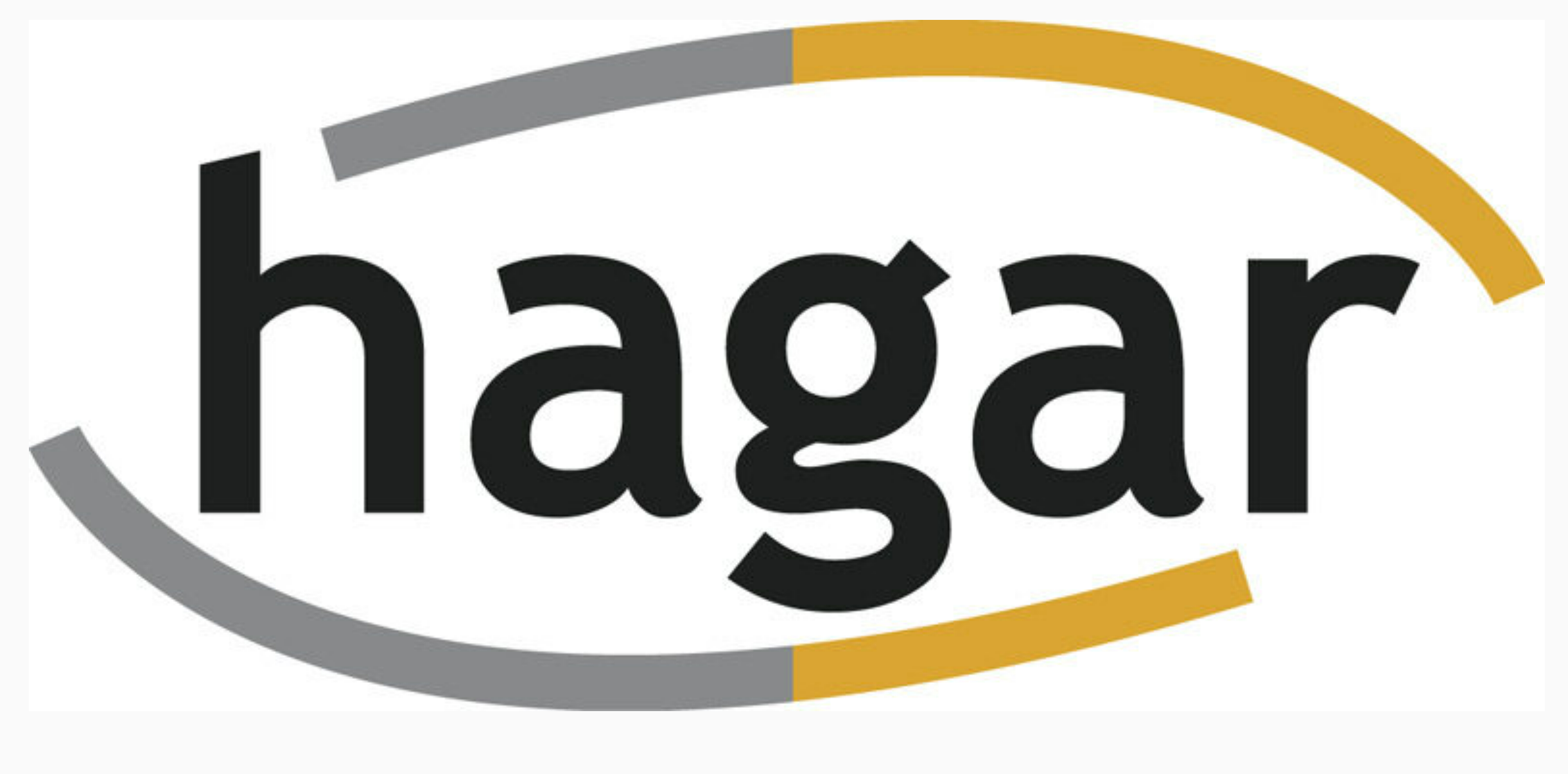 Tímalína Uppsprettunnar 2023
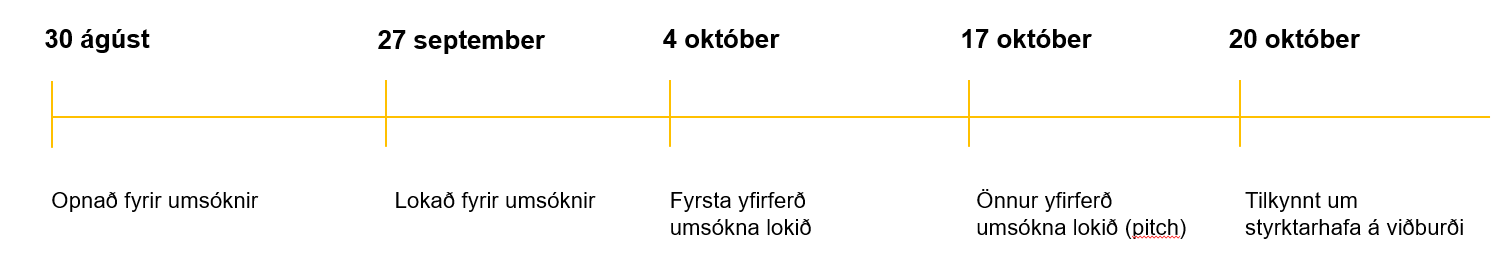 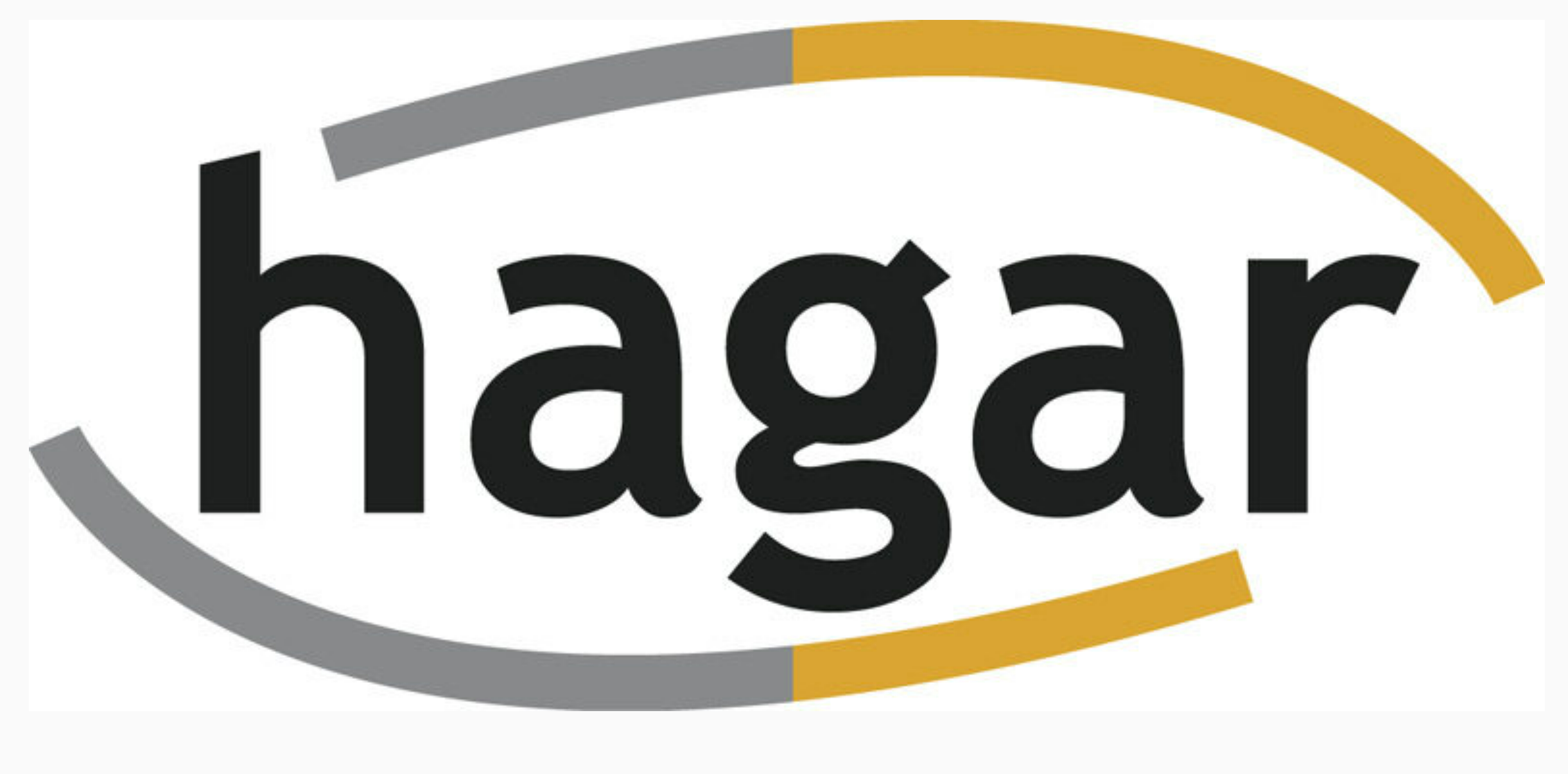 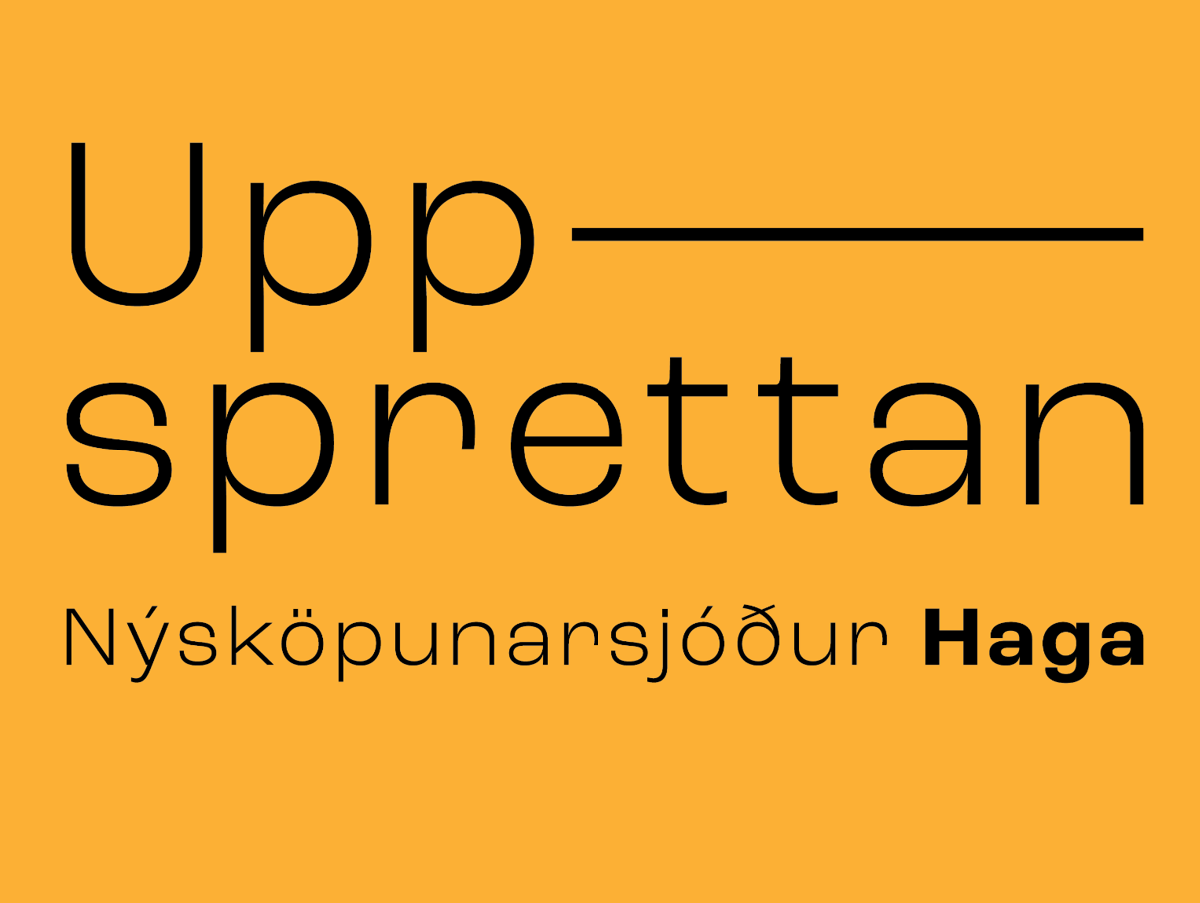 Umsóknarform
Leiðbeiningar fyrir skil á umsókn
Umsóknir skulu berast eigi síðar en 27. september 2023.

Umsóknina skal senda inn sem Power Point kynningu og má kynningin ekki vera lengri en 20 glærur. Mælst er til að umsækjendur noti kaflaskiptingu (á næstu glærum) í umsóknarforminu.

Senda skal umsóknir á tölvupóstfangið uppsprettan@hagar.is
Samantekt á verkefninu
Skrifið greinargóða samantekt á verkefninu. Lýsið sérstaklega stöðu verkefnisins, afurð og samfélag- og umhverfislegum áhrifum. Tilgreinið hversu háum styrk er óskað eftir (20 milljónir eru í sjóðnum).
Teymið
Lýsið teyminu á bak við verkefnið. Tilgreinið aðila (nafn, fyrirtæki, tölvupóstfang, símanúmer) sem að sér um samskipti vegna umsóknar.
Afurð verkefnis
Skrifið greinargóða lýsingu á afurð (vöru) verkefnisins.
Staða markaðar
Skrifið greinargóða lýsingu á stöðu á markaði, tækifærum og samkeppni.
Samfélagsleg ábyrgð
Skrifið greinargóða lýsingu á samfélags- og umhverfislegum áhrifum verkefnisins.
Verk- og tímaáætlun
Gerið grein fyrir verk- og tímaáætlun verkefnisins.
Fjárhagsáætlun
Gerið grein fyrir helstu fjárhagsliðum verkefnisins.
Ítarefni
Annað efni sem að umsækjendur vilja koma á framfæri. Munið að heildarlengd umsóknar má ekki vera lengri en 20 glærur.
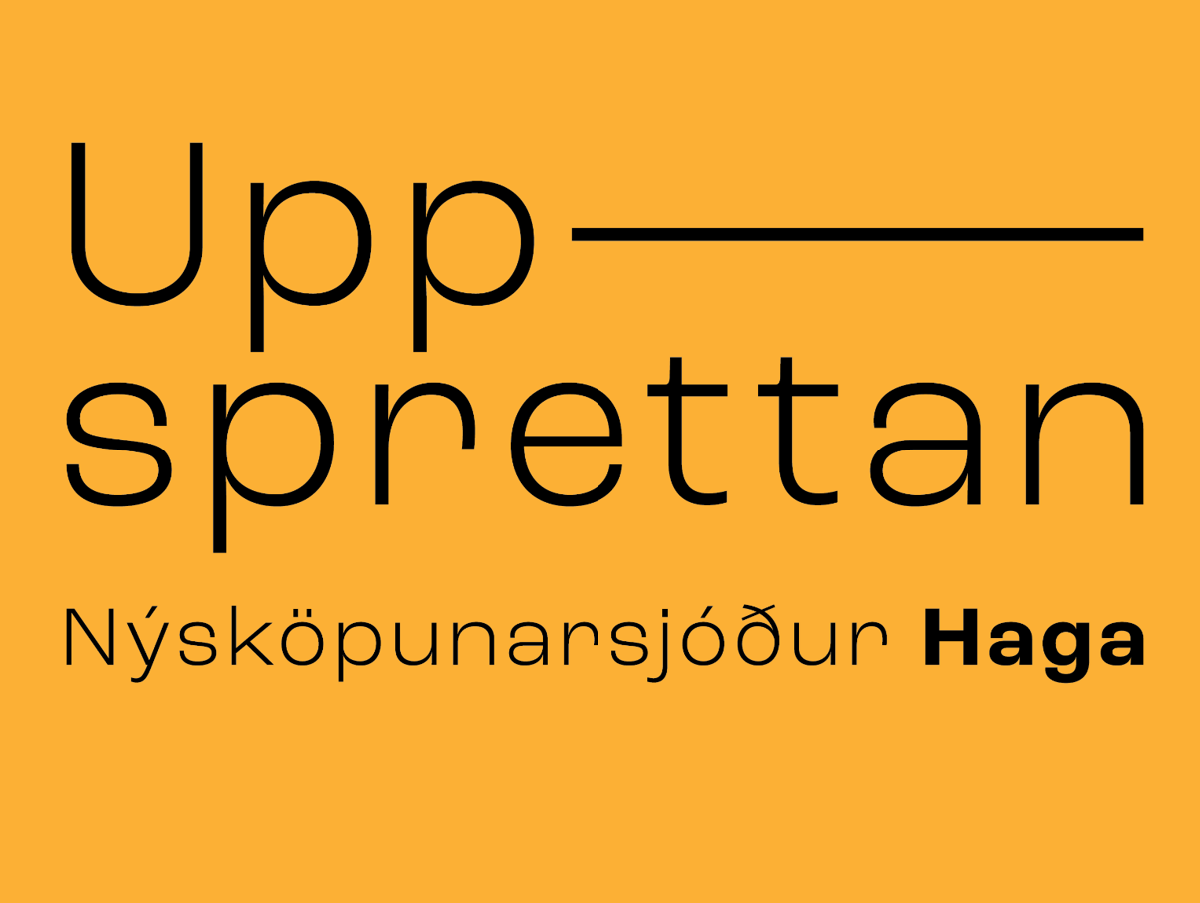 Hvað næst?
uppsprettan@hagar.is
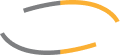